Semantisatieverhaal:
Gisteren had ik een gaatje in mijn kies. Ik had mijn tanden al een hele tijd niet zo goed gepoetst. Ik had mijn tanden een beetje verwaarloosd. Verwaarlozen betekent niet goed voor iets of iemand zorgen. Doordat ik ze had verwaarloosd, had ik een gaatje. En dus moest ik naar de tandarts toe. Gelukkig heb ik een súper aardige tandarts. Hij geeft veel om zijn patiënten. Om iets of iemand geven betekent van iets of iemand houden. Hij houdt dus van de mensen die bij hem komen. Hij geeft de mensen veel aandacht, hij geeft ze de zorg. Het doel van de tandarts is dat iedereen een gezond gebit heeft. Het doel is iets wat je wilt bereiken. Een gebit zonder gaatjes dus! Mijn gaatje moest gevuld worden. Hij ging mij eerst verdoven. Verdoven is iemand een prik geven zodat hij rustig wordt en geen pijn voelt. Toen vulde hij het gaatje in mijn kies. Toen ik klaar was kreeg ik nog een tandenborstel cadeau. Ik voelde mij verwend door deze tandarts! Verwennen betekent een mens of dier extra goed verzorgen en iets lekkers of leuks geven. Sommige mensen zijn bang voor de tandarts. Ze zijn bang dat de tandarts hen mishandelt, dat is een mens of dier pijn doen. Als iemand nare dingen zegt over mijn tandarts, kom ik altijd voor hem op. Opkomen voor iets of iemand betekent iets of iemand beschermen. Want mijn tandarts is super lief! Misschien ben ik wel een beetje verliefd op mijn tandarts….Toen ik weer naar huis ging, zag ik dat ik een boete had gekregen voor verkeerd parkeren. Tja, ik moet me houden aan de wet. De wet zijn de regels van een land. Ik had de auto op de stoep geparkeerd. Volgens de wet mag dat niet. Maar er zijn echt veel te weinig parkeerplekken bij de tandarts! Ik kan er nooit mijn auto parkeren. Echt, zo vervelend. Misschien ga ik nog wel eens actievoeren! Actievoeren betekent iets doen om ervoor te zorgen dat er iets verandert.
[Speaker Notes: verwennen = een mens of dier extra goed verzorgen en iets lekkers of leuks geven
de aandacht = de zorg
om iets of iemand geven = van iets of iemand houden
actievoeren = iets doen om ervoor te zorgen dat er iets verandert
verdoven = iemand een prik geven zodat hij rustig wordt en geen pijn voelt
het doel = iets wat je wilt bereiken
de wet = de regels van een land
opkomen voor iets of iemand = iets of iemand beschermen
mishandelen = een mens of dier pijn doen
verwaarlozen = niet goed voor iets of iemand zorgen]
Gerarda Das
Mariët Koster
Mandy Routledge
Francis Vrielink
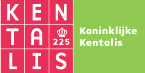 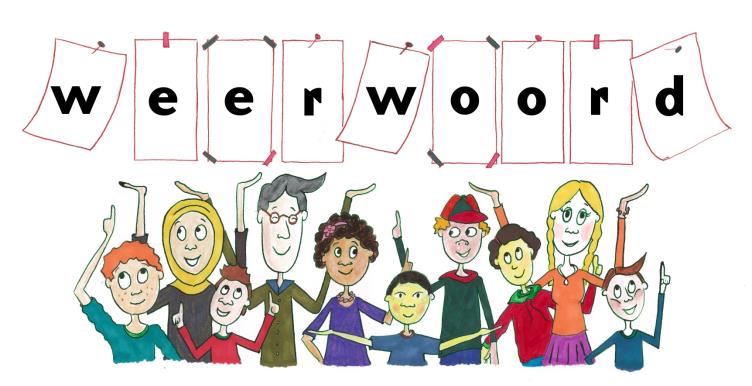 Week 40 – 1 oktober 2019
Niveau A
verwaarlozen
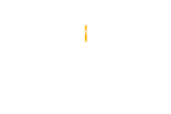 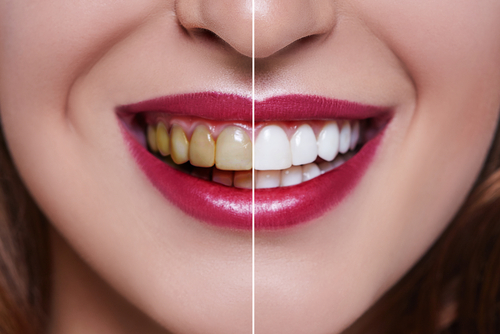 om iets of iemand geven
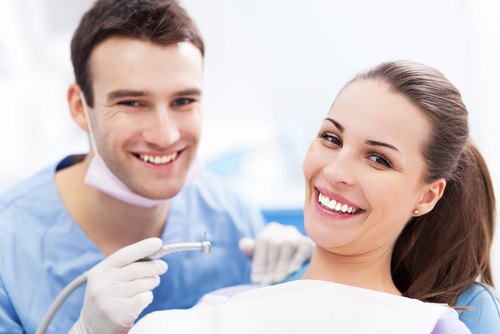 de aandacht
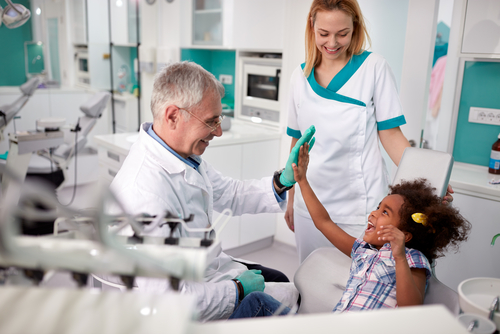 het doel
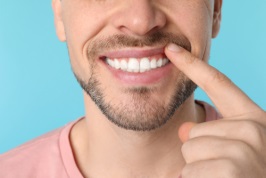 verdoven
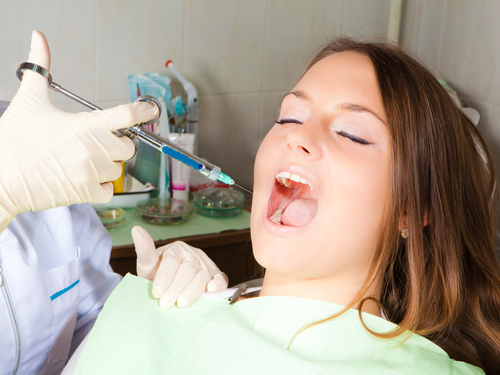 verwennen
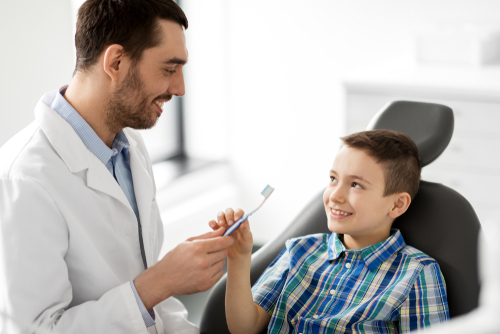 mishandelen
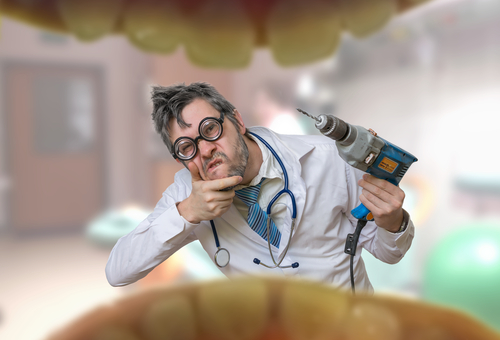 opkomen voor iets of iemand
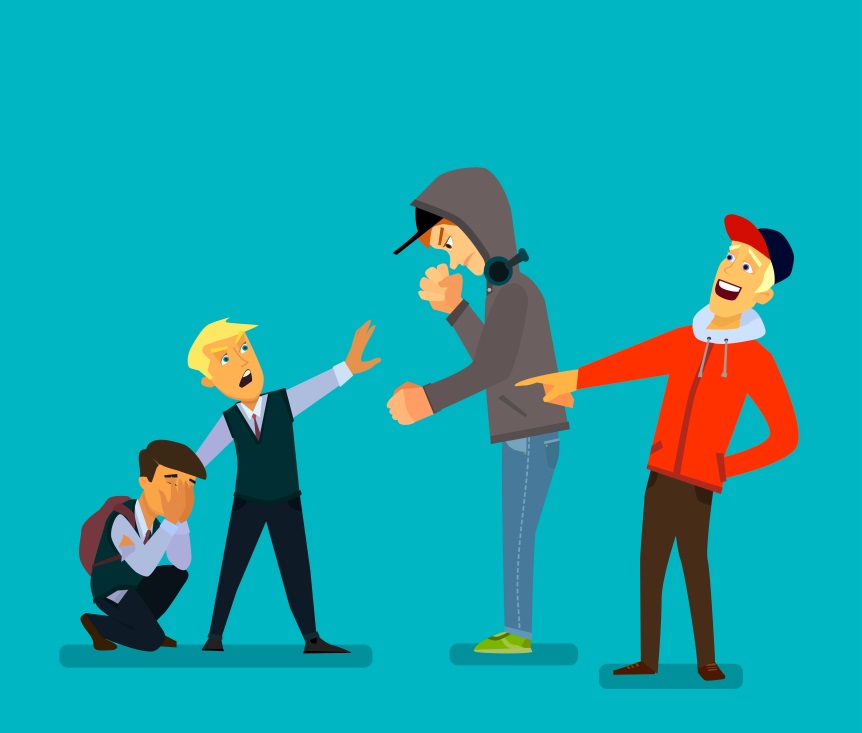 de wet
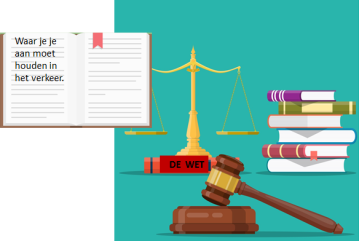 actievoeren
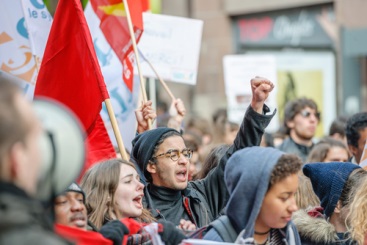 Op de woordmuur:
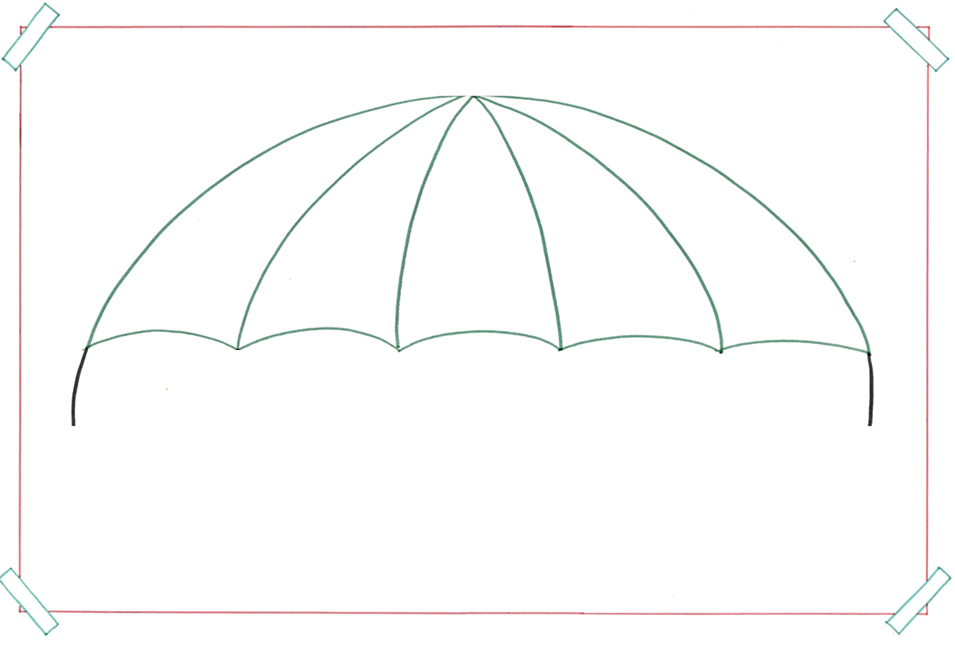 actievoeren
= iets doen om er voor te zorgen dat er iets verandert
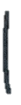 handtekeningen verzamelen
collecteren
demonstreren
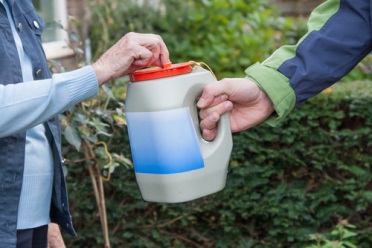 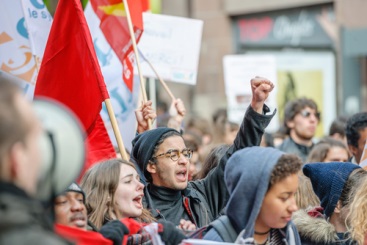 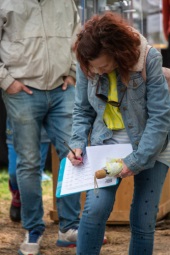 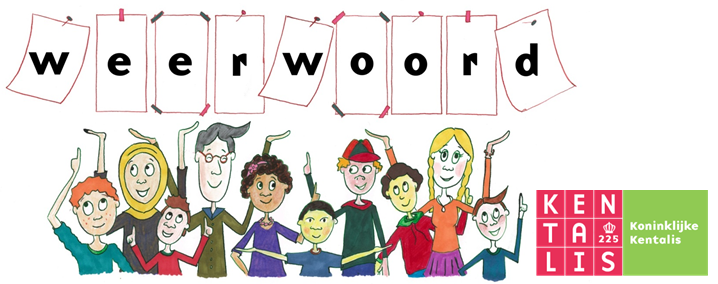 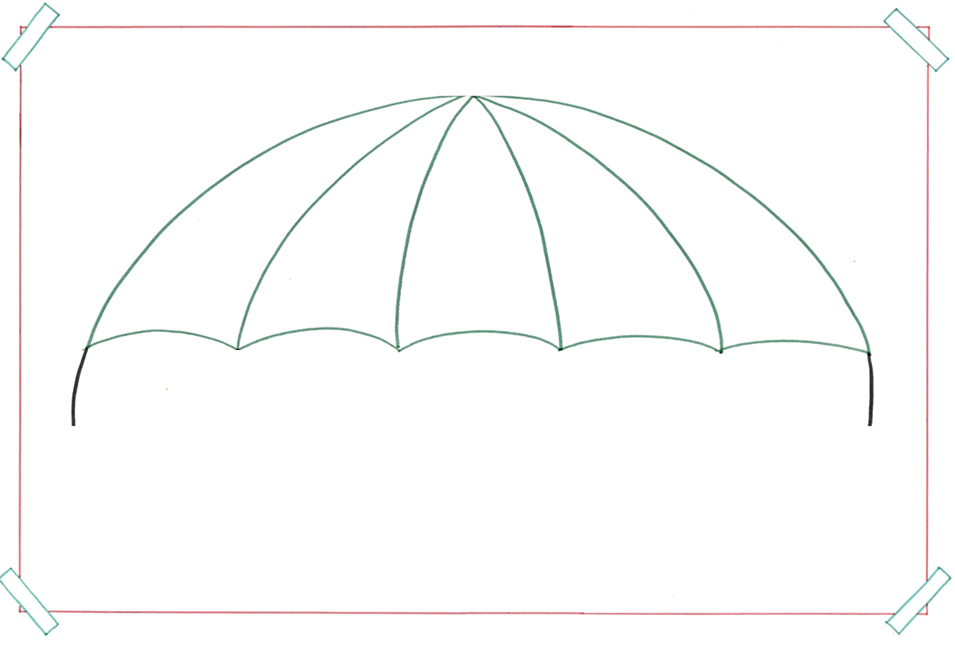 het doel
= iets wat je wilt bereiken
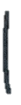 een gezond gebit
een schoon toilet
10 kg afvallen
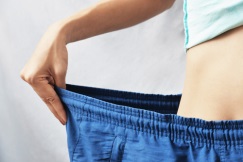 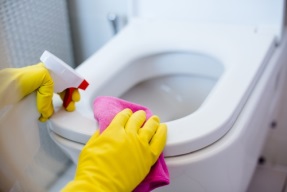 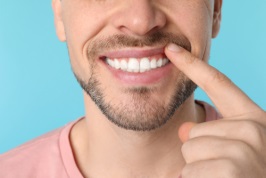 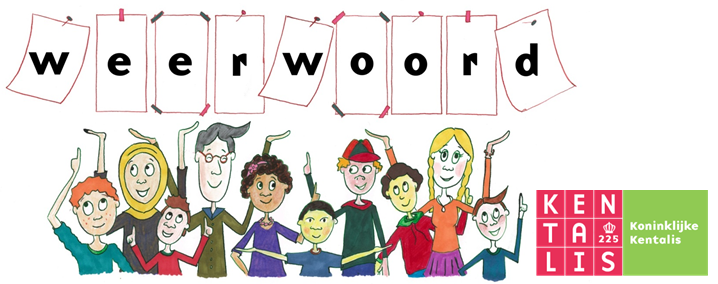 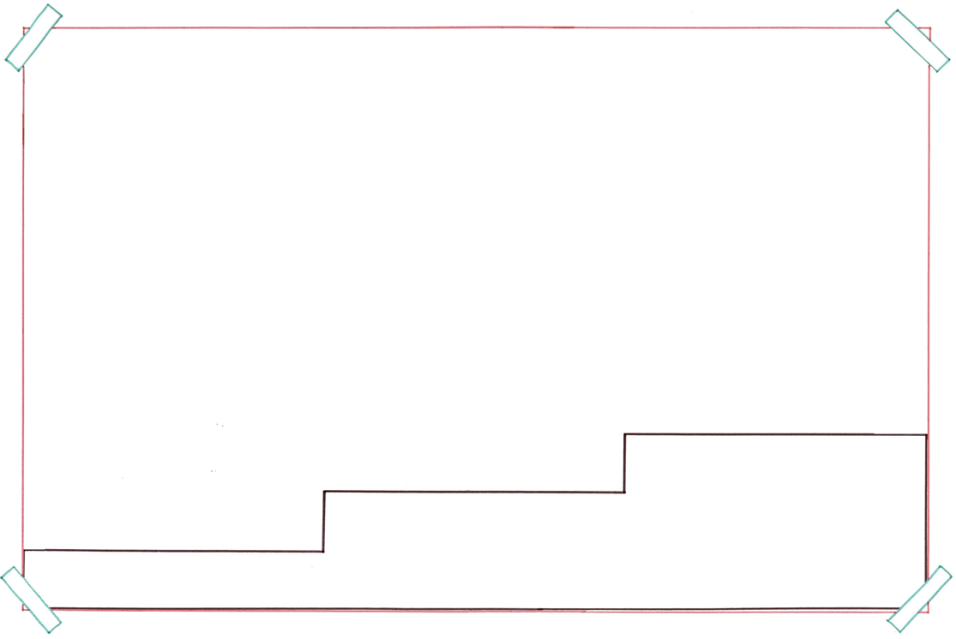 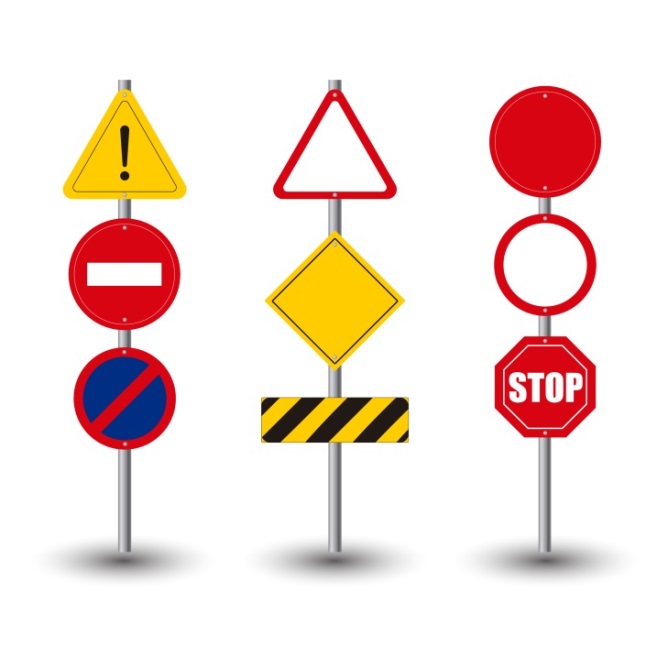 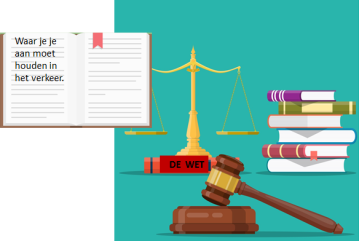 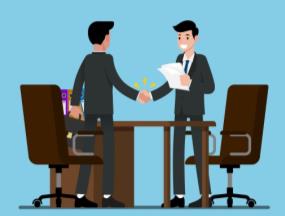 de wet
de regel
= de regels van een land
de afspraak
In de wet staat dat je niet op de stoep mag parkeren.
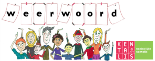 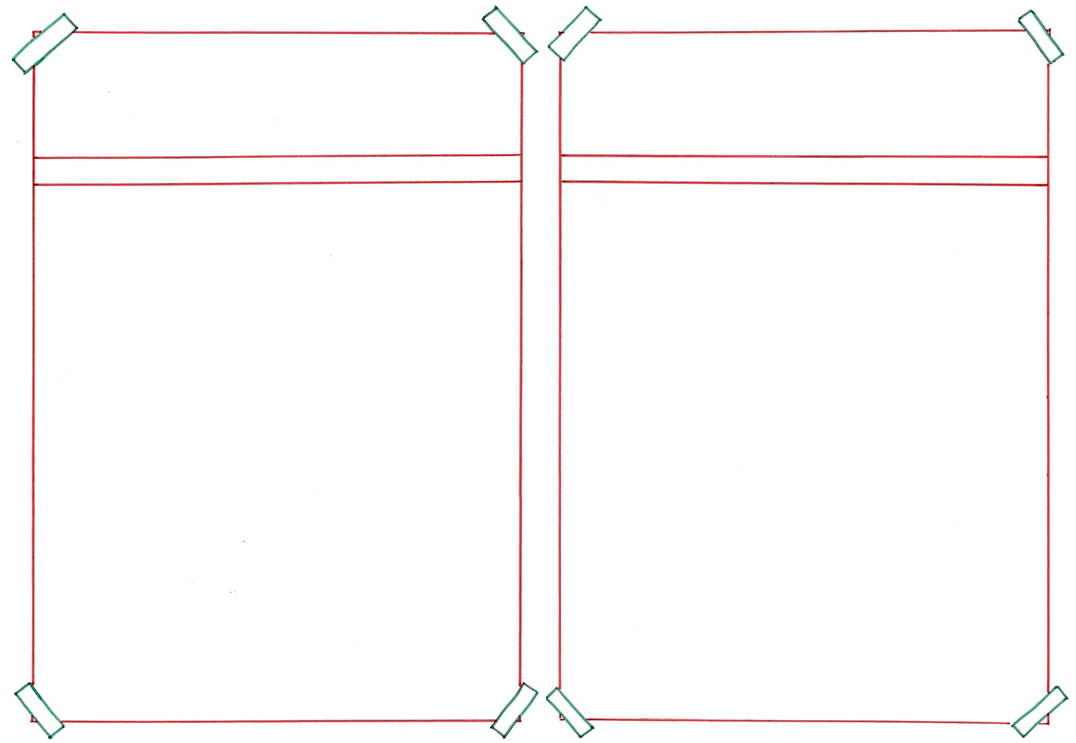 verzorgen
verwaarlozen
=
 
 
 
 
 
  


Ik poets elke dag. 
Mijn gebit is verzorgd.
Ik poets bijna nooit. 
Mijn gebit is verwaarloosd.
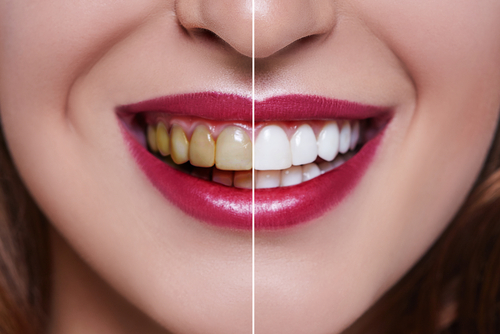 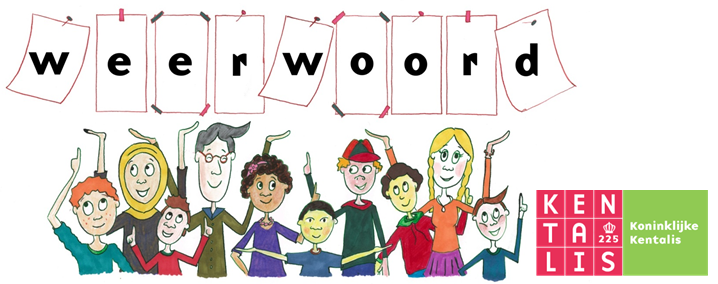 opkomen voor iets of iemand = iets of iemand beschermen
voor een ander opkomen
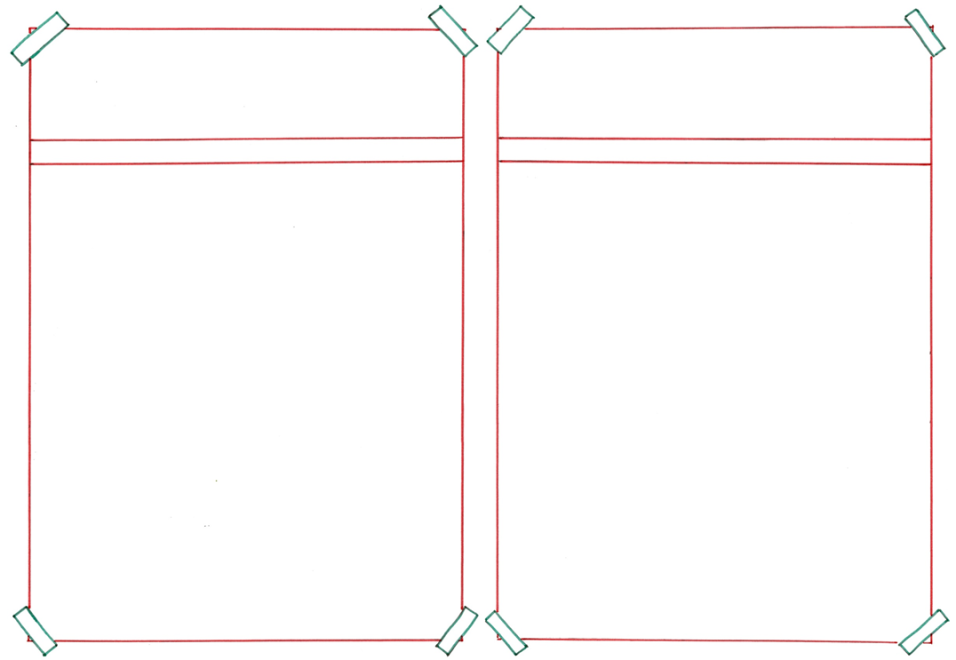 voor jezelf opkomen
= jezelf helpen

 
 

 
Ik kom voor mezelf op. Ik zeg dat ik dat niet wil.
= iemand anders helpen


 
 
 
Ik kom op voor de tandarts.
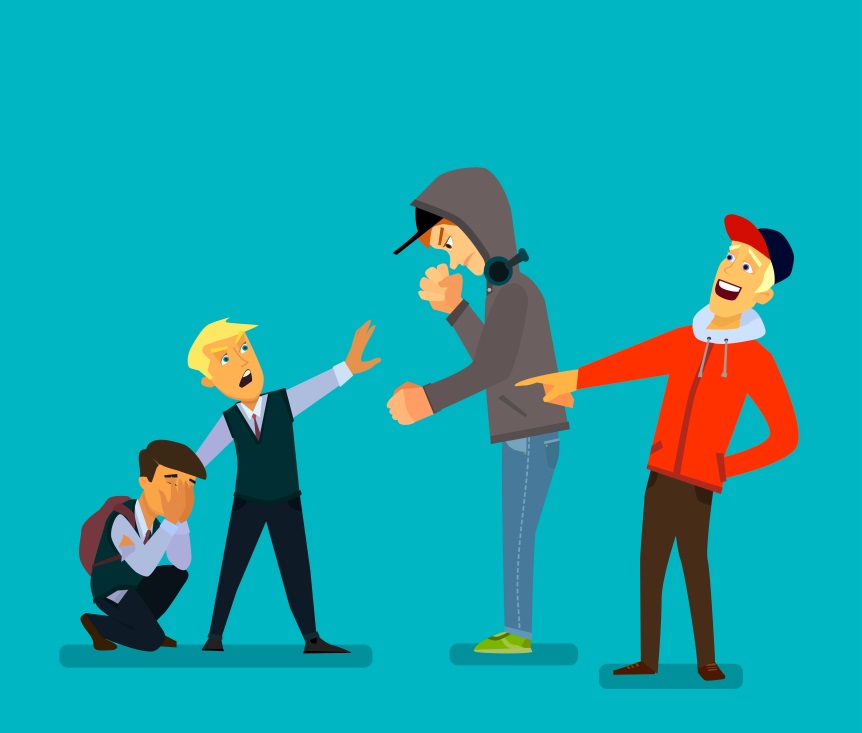 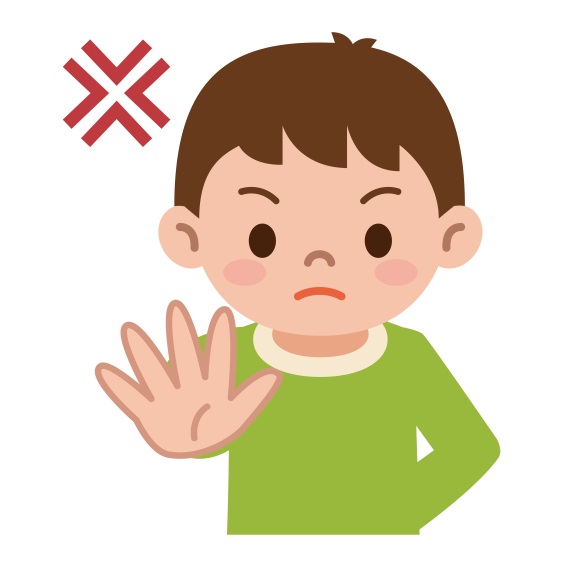 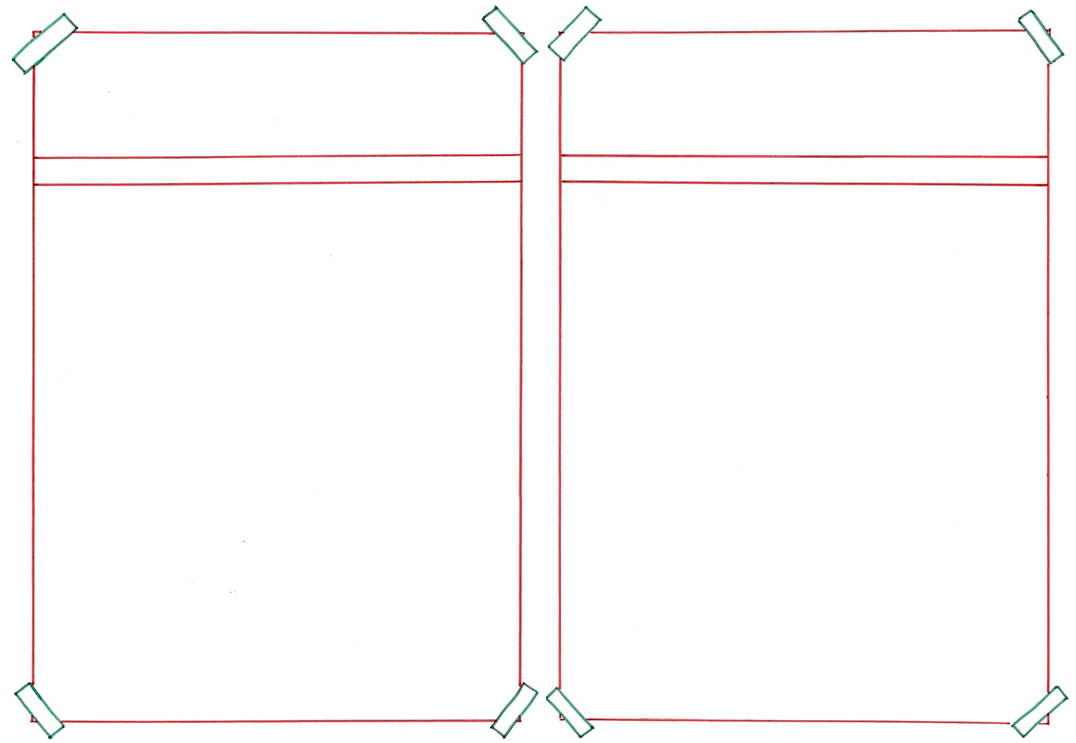 om iemand geven
iemandverafschuwen
= niet van iemand houden
 
 
 
 
 
  


Zij verafschuwt de tandarts.
= van iemand houden

 
 
 
 
 
   
De tandarts geeft om zijn patiënten.
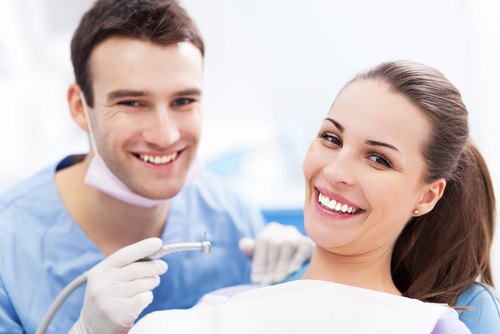 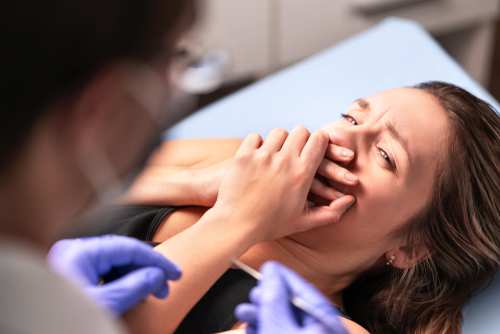 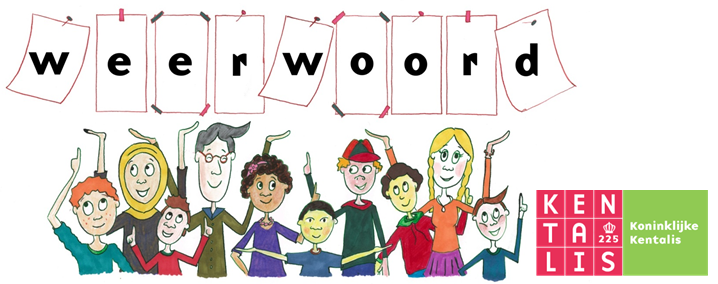 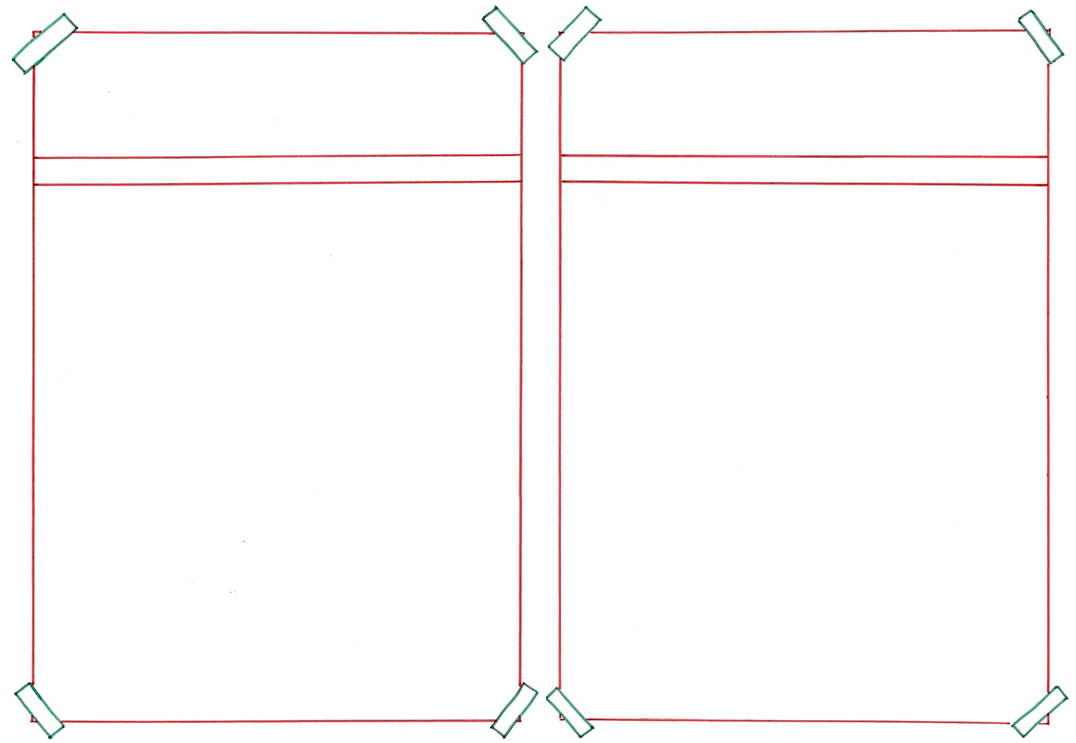 negeren
de aandacht
Ik wil je geen aandacht geven. Ik negeer je.
= de zorg

 
 
 
 
 
   
De tandarts heeft veel aandacht voor zijn patiënt.
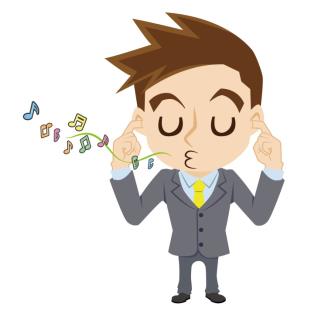 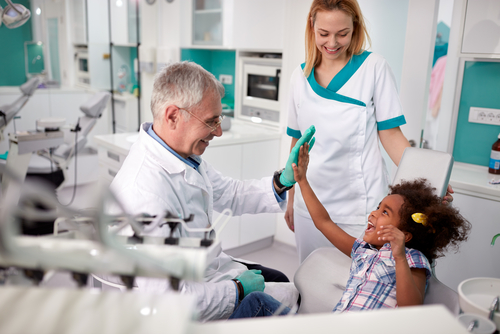 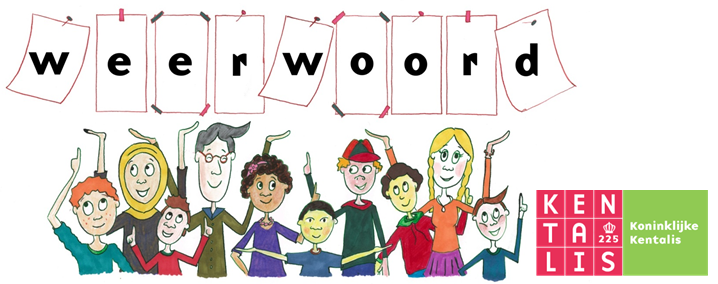 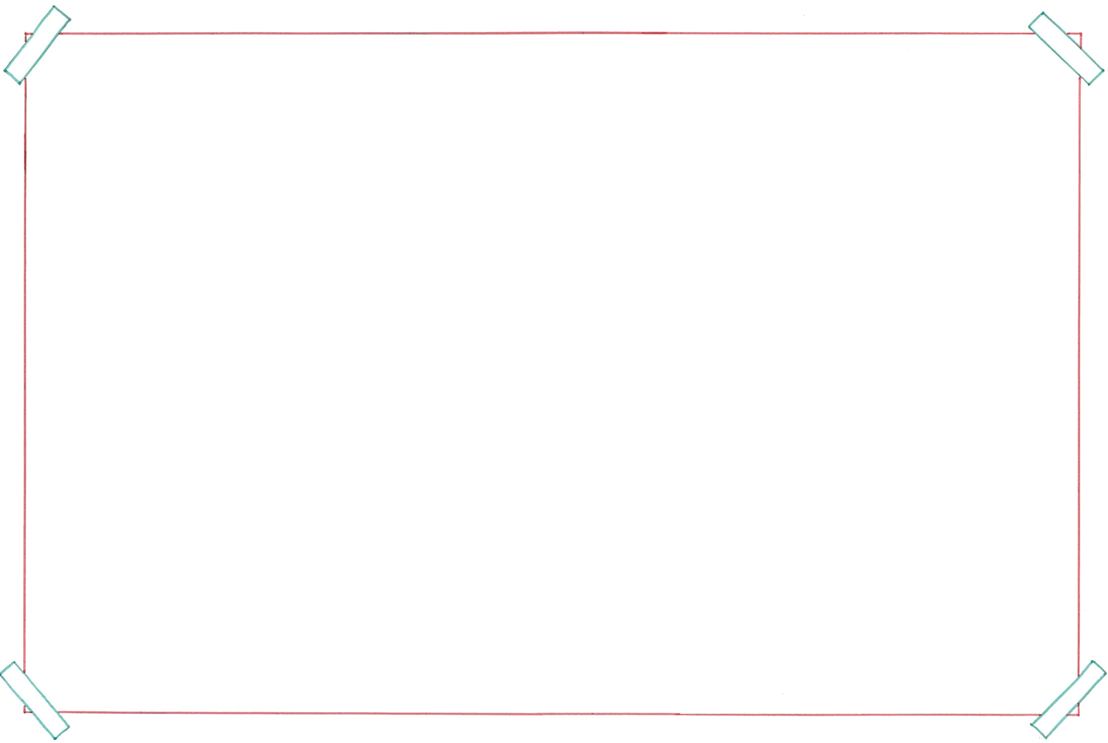 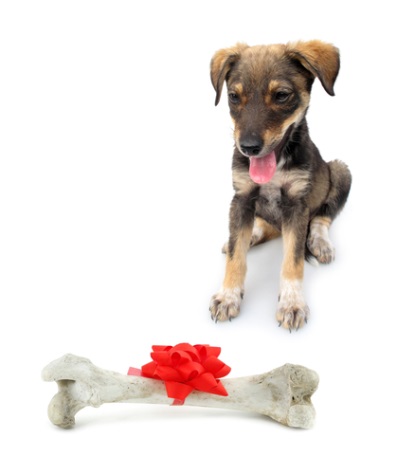 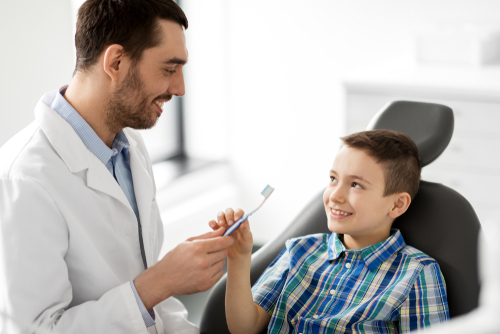 verwennen
Een mens of dier extra goed verzorgen en iets lekkers of leuks geven
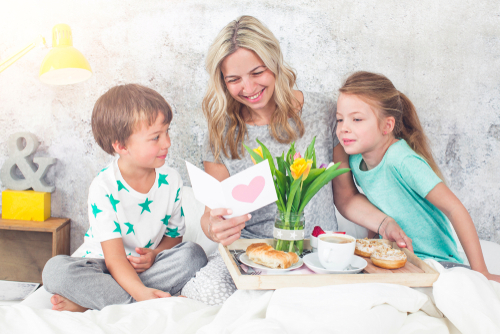 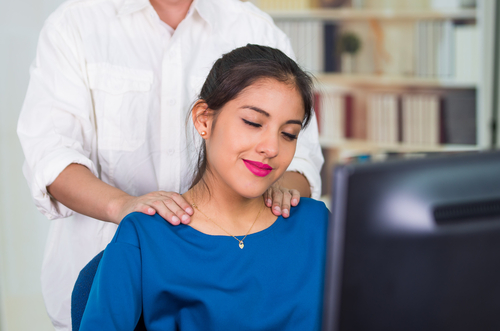 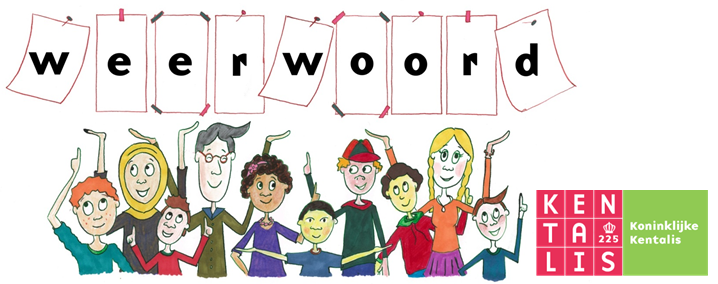 verdoven= iemand een prik geven zodat hij rustig wordt en geen pijn voelt

Hij ging mij eerst verdoven.
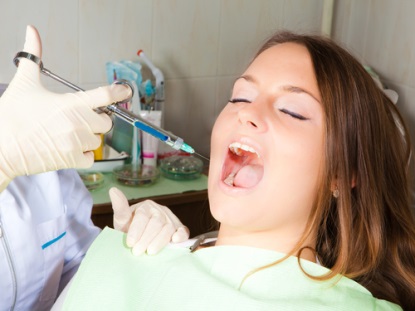 mishandelen= 
een mens of dier pijn doen

Veel mensen zijn bang dat de tandarts hun gaat mishandelen.
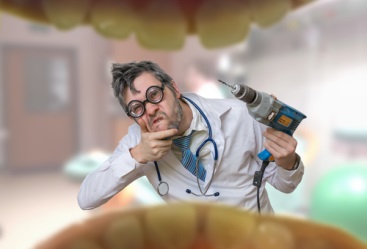 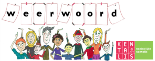